Greener Prescribing in Diabetes – Insulin Pens
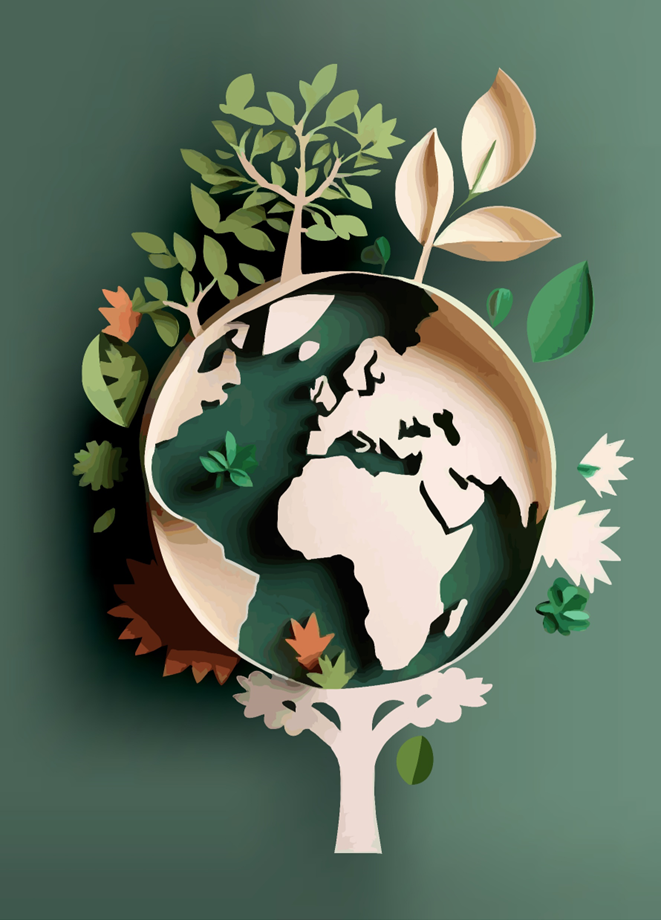 Developed by

The North East & Yorkshire 
Diabetes Environmental and Sustainability Impacts Group
And 
Primary Care Development Nurses South Yorkshire ICB
[Speaker Notes: Standard title slide]
Aims of this presentation
To raise awareness of the environmental issues of prescribing insulin in a safe way

To highlight the different devices available to administer insulin in the community

To sign post to learning opportunities including videos demonstrating insulin administration

Share visual examples of the pens and cartridges available for insulin

Enable you to give patients an informed choice about their insulin devices suitability and its potential impact on the environment
The history of insulin & pen devices
Insulin was first discovered over 100 years ago.

Insulin was the first medication to be discovered for diabetes and is still the most potent glucose-lowering therapy.

Insulin delivery devices have rapidly advanced in the past 2 decades. Devices used to administer insulin are largely pens and pumps.  

All patients living with type 1 diabetes and many with type 2 diabetes will require insulin.

The prevalence of diabetes continues to increase*


Source:  National Library of Medicine May 2020 and *NDA Quarterly Dashboard comparing 21/22 with 22/23.  December 2023
The history of insulin & pen devices
Source:  National Library of Medicine May 2020.
Pen options for Insulin Users
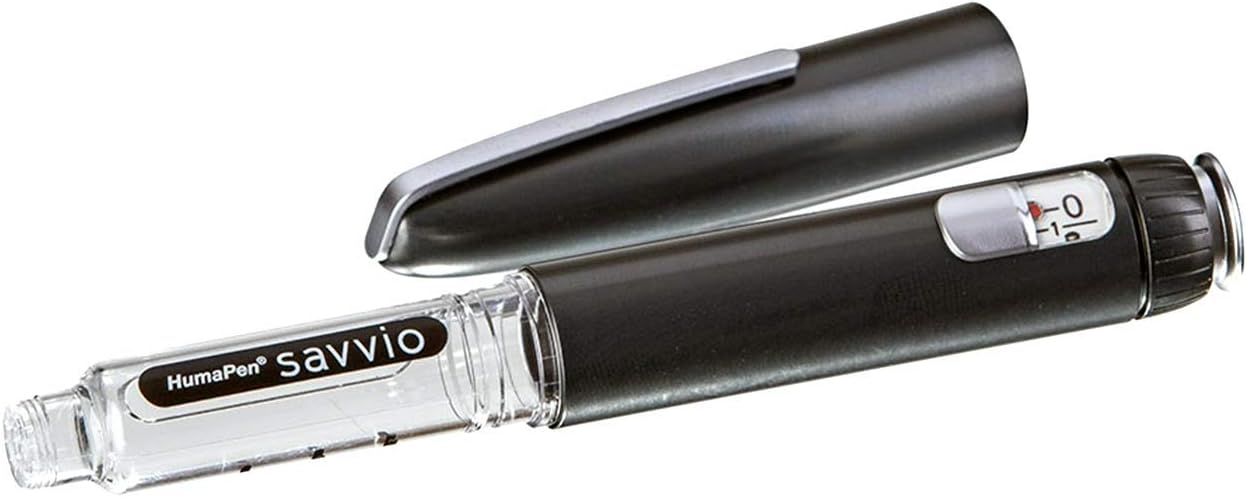 Disposable pens
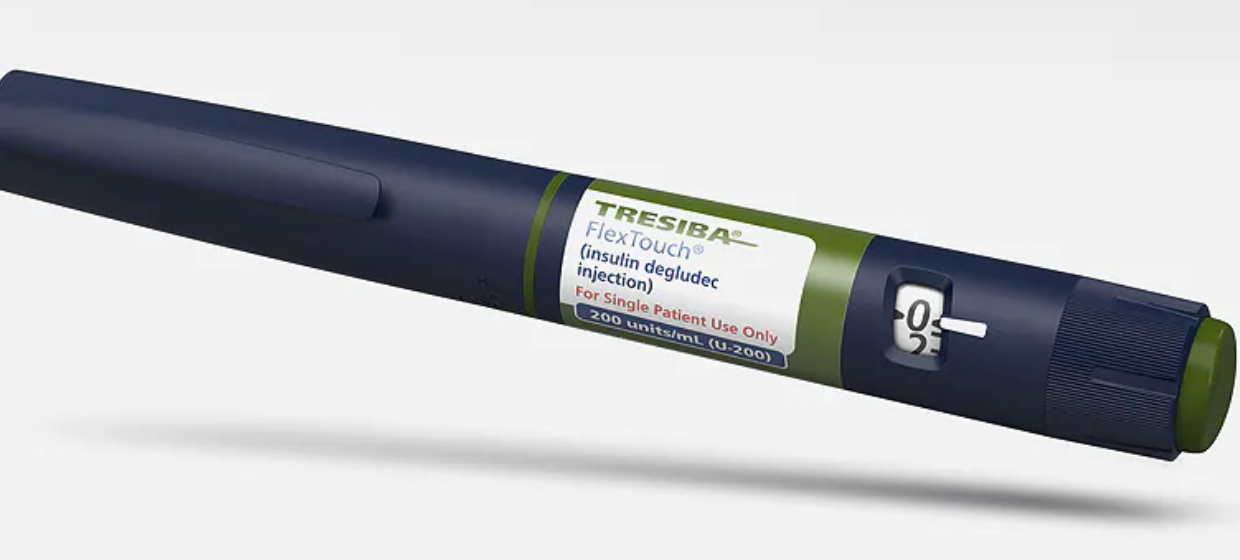 Reuseable cartridge pens
These pens are only used once.

Environmentally unfriendly as the plastic waste is far greater for this device.

The whole pen is placed in the yellow sharps bin as the pen cannot/should not be dismantled.

If there are dexterity issues patients may be better with this pen than a re-usable. If this type of pen is required, patient should be advised to recycle where possible. 

NOVO - Pens  Home | PenCycle (pen-cycle.co.uk) 
Sanofi - Pens  https://www.mysanofiinsulin.co.uk/repen/
Reusable pens last for several years so less plastic is needed for manufacture of the device.

Patients simply unscrew and add/change the insulin penfill cartridge.

Only the small glass penfill cartridge needs to be changed and disposed of in the yellow sharps bin taking far less space in the bin.  

Less packaging & less plastic waste than disposable pens.

Some reusable cartridge pens have Smart Technology that shows when the last dose was given and more.
The Environmental Impact of Pen Choices
Comparing Carbon Footprints of Insulin Pens
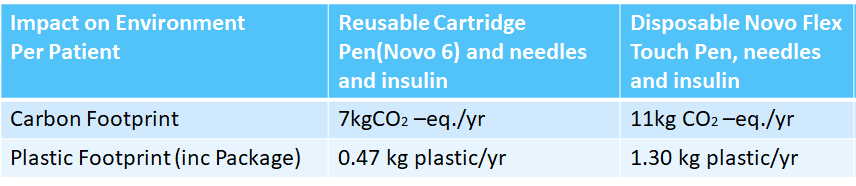 Source:  The information above and carbon footprints have been obtained from Novo Nordisk (2021) lifecycle analysis of their pens.  This information and their calculations are referred to throughout this presentation.  Novo rapid is the insulin included in the figures above.
[Speaker Notes: Plain slide with subhead and bullets]
Impact of Plastic shortage in diabetes
The shortage of disposable insulin pens is due to the limited availability of the plastic pen  NOT the insulin!

Massive increases in the use of GLP1s in disposable pens is an issue too – demanding more medical grade plastic
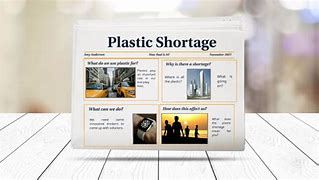 Reduce the need for plastic
Disposable pens are single use but cartridge pens last for years. 
     So plastic waste is much lower using cartridge pens

Disposable pens fill up sharps bins faster, hence more plastic waste 

 Currently only Sanofi and Novo have a recycling scheme for their own branded pens
[Speaker Notes: In high Demand - GLP1 shortage (caused by the unavailability of pens rather than the drug).  The pen for the new weight loss drug is the same as that used for disposable insulin pens – due to the demand for the weight loss drug/pen this has led to a shortage of the pens.  Those using reusable cartridge pens are not affected by this shortage as they only require cartridges to refill their pens rather than the whole pen.]
Financial costs of prescribing choices
In addition to the environmental cost there is a financial cost of destroying waste in insulin administration.
  The use of disposable insulin pens creates far more waste, which is paid for by the NHS to destroy:
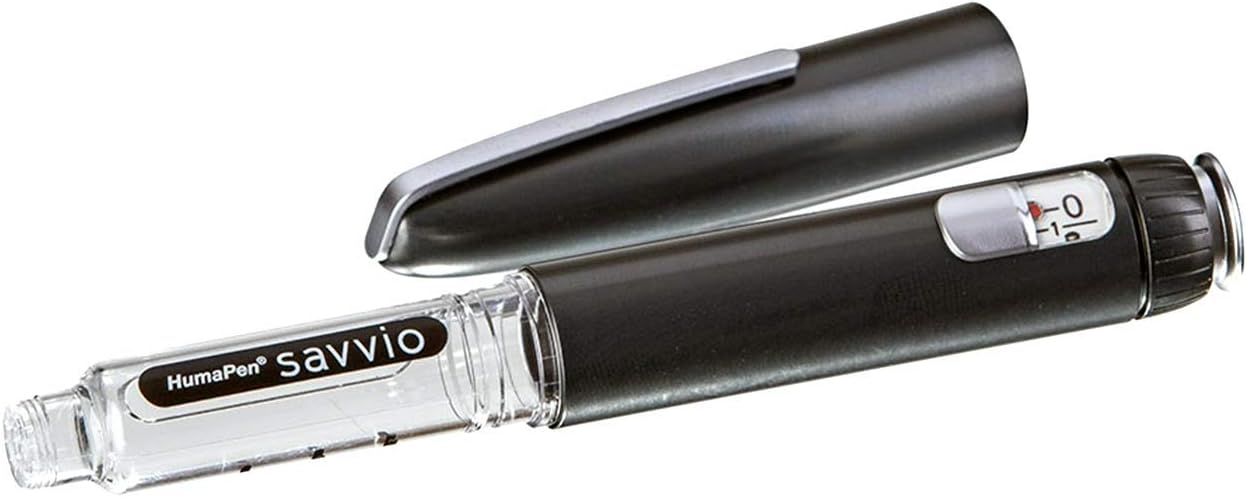 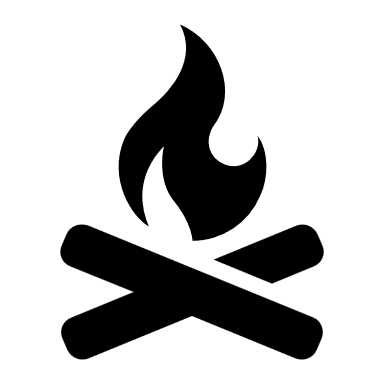 All insulin cartridge pens can use generic insulin needles, the same as the disposable, so no financial impact
STH has already started the switch to cartridge pens
to tackle environmental impact
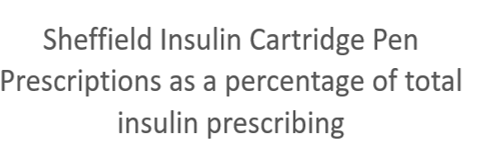 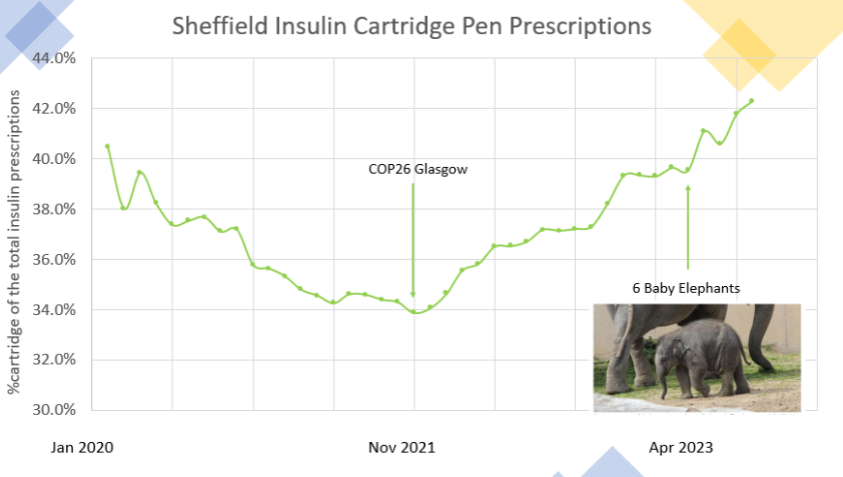 cartridge pens  as a % of the total insulin prescriptions
[Speaker Notes: Plain slide with subhead and bullets]
Getting the right pen for both the patient and the environment
The environment is important 

BUT 

In some cases disposable pens are the right choice
Example of when disposable pens should be used in preference to cartridge:

Patient requires higher strength insulins where pen fill cartridges are not available.

Patient is under the care of Community / District nurses. Use disposable pens and safety needles.

Patient has dexterity issues.

Some patients who live in assisted living.

Patient chooses disposable pens as their preference.

Patient is at risk of mixing up insulin cartridges i.e. learning disability, cognitive impairment etc.
Build confidence to switch
Making the switch from disposable.  Which insulin cartridge for which re-usable pen
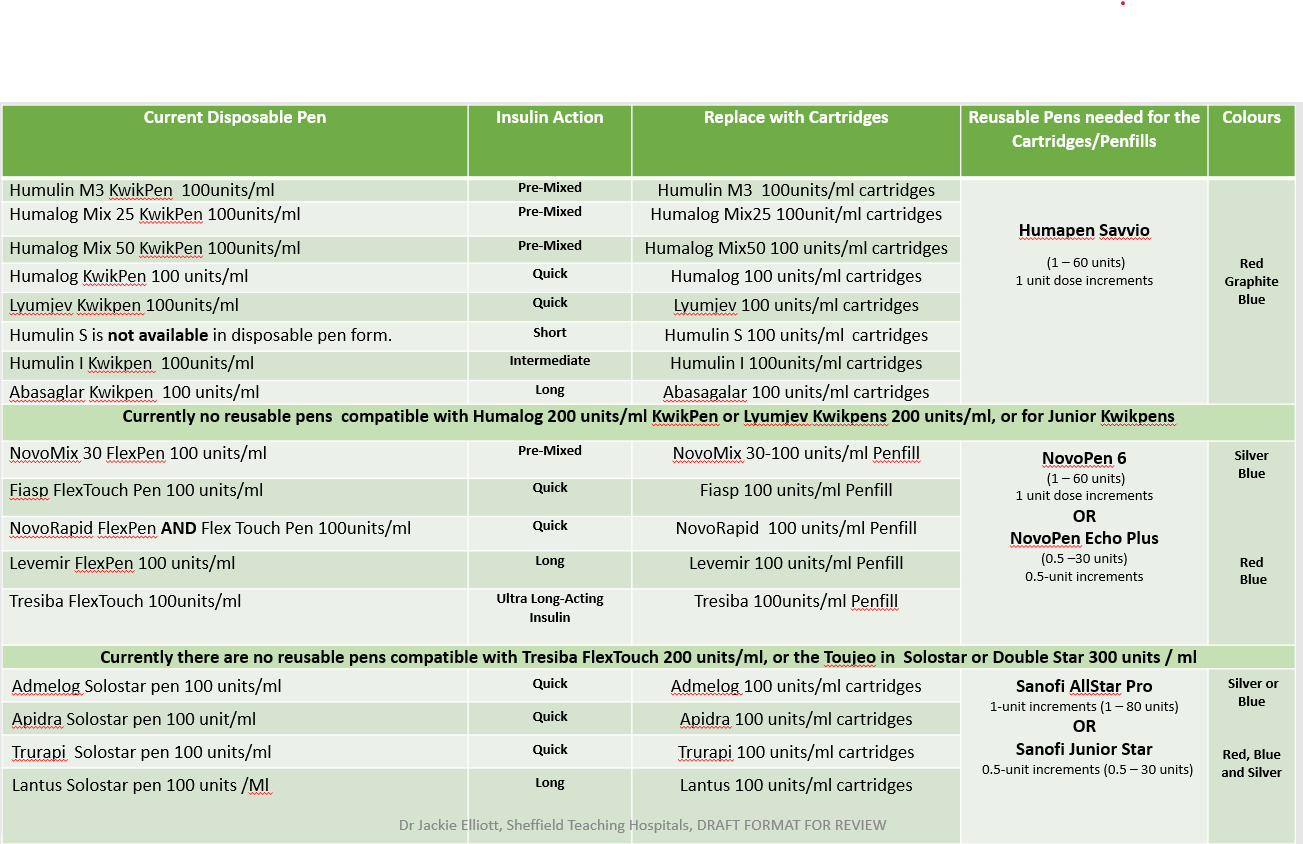 If you are based in South Yorkshire all the Green Prescribing and other diabetes information is available on the SY ICB Practice Nurse Hub.  Diabetes Resources and Links (sharepoint.com).  Be aware this information is hosted by Sheffield based PCDN Team and will have many Sheffield Protocols.
Keep patients safe and allow informed choice
[Speaker Notes: Plain slide with subhead and bullets]
Prescribing reusable cartridge pens results in lower: 

Plastic use - cartridge pens last years

Sharps bins use 

Carbon footprint 

Cartridge Pens are better for the environment


However:
Only suggest switching a patient to a reusable cartridge pen if it’s the right thing for them.
Summary: